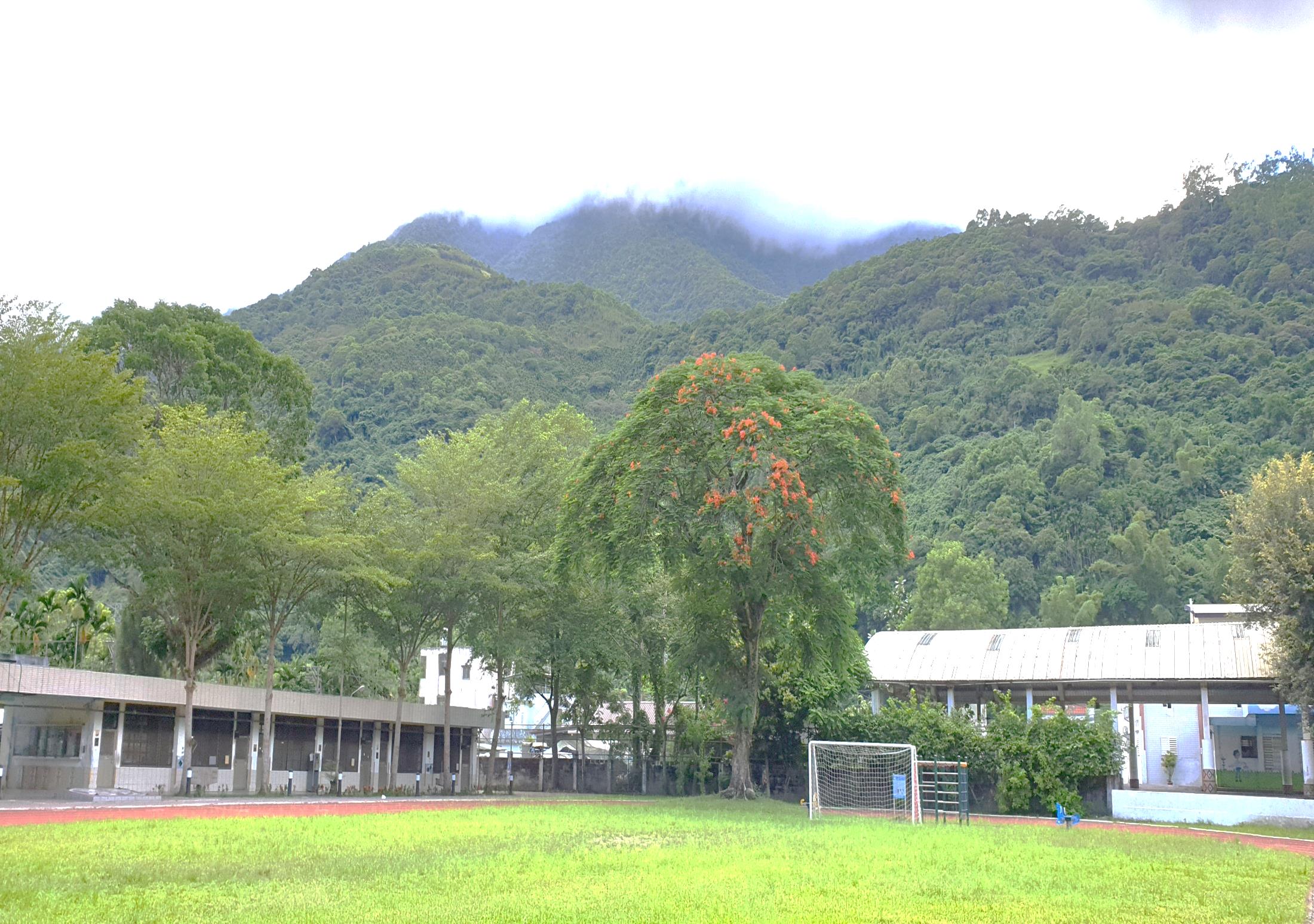 108年本土語文輔導人員到校訪視歡迎蒞臨指導
報告人：教導主任 劉惠玲
學校介紹
行政運作~成立推動小組
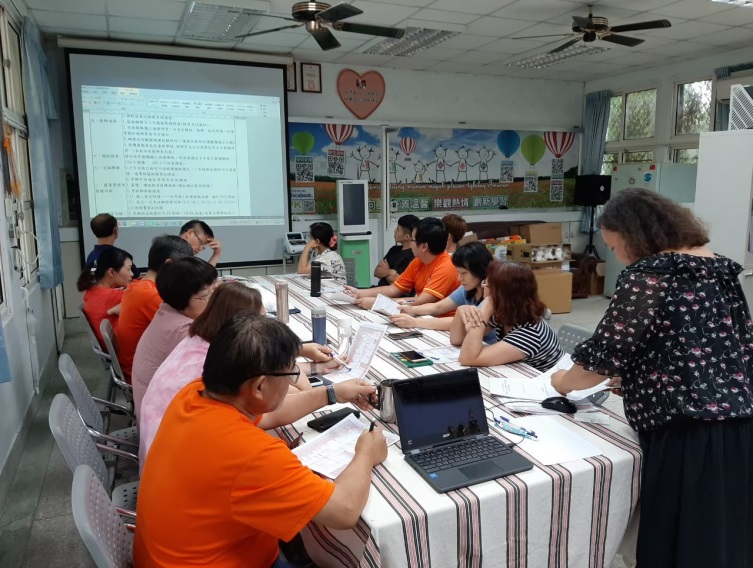 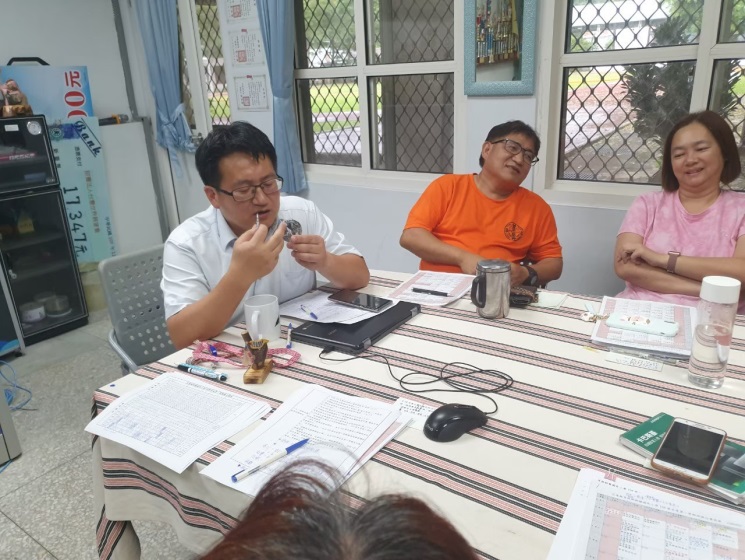 分享民族教育及創客結合
行政人員業務報告
行政運作~行政主管配合度
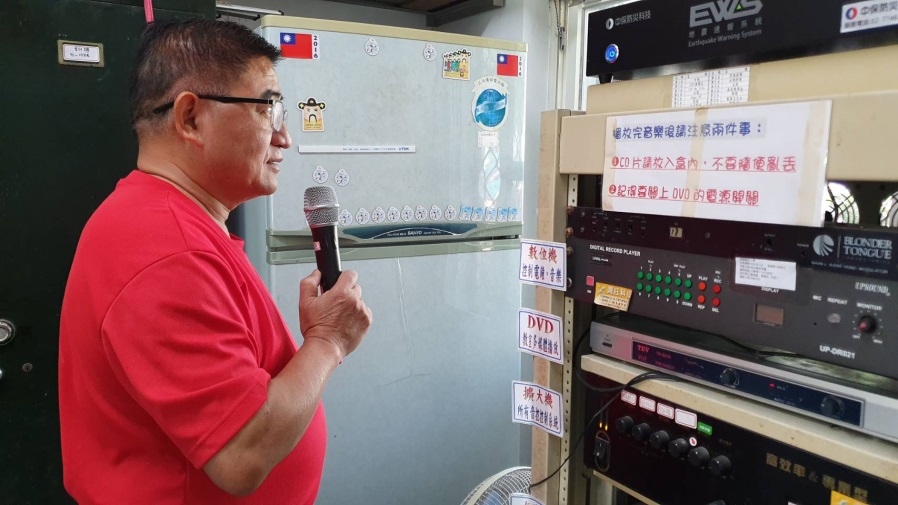 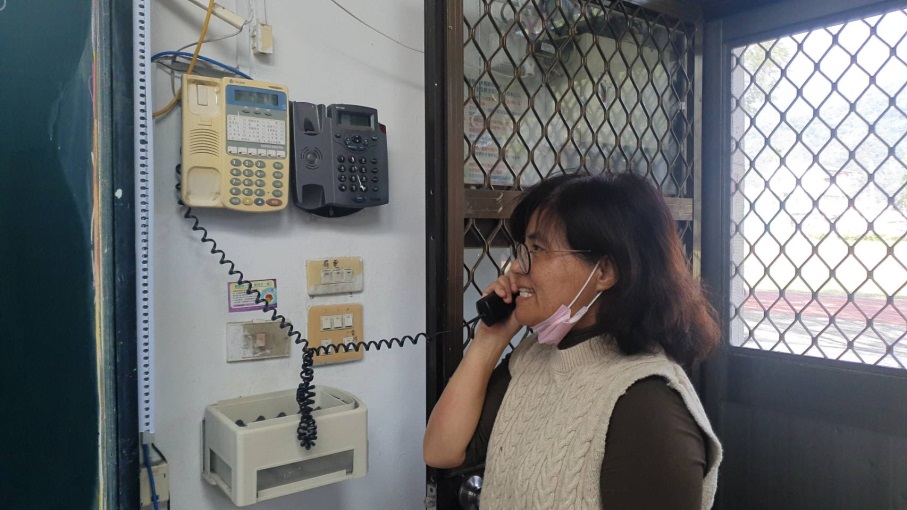 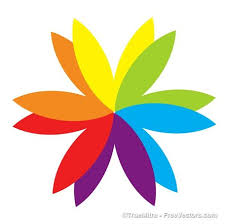 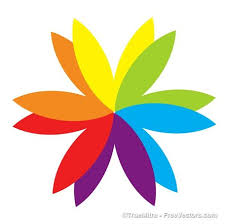 行政運作~提供媒體資源
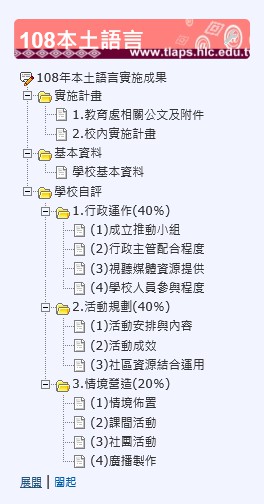 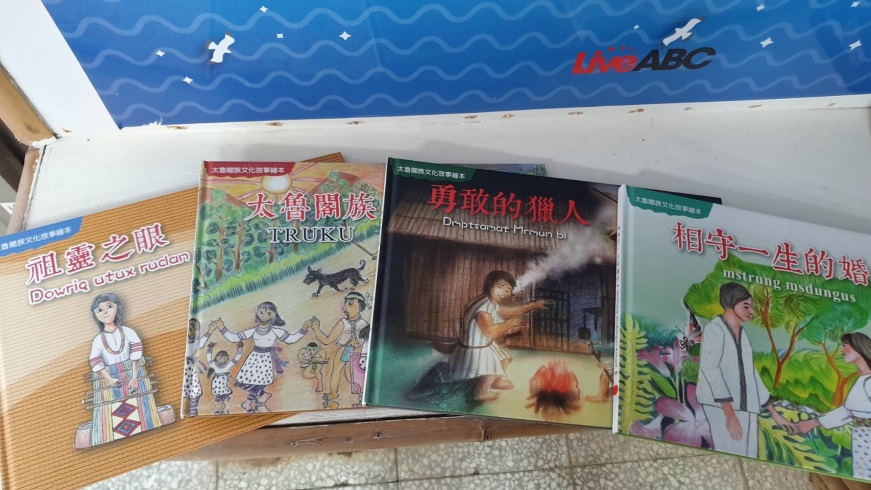 行政運作~學校人員參與程度
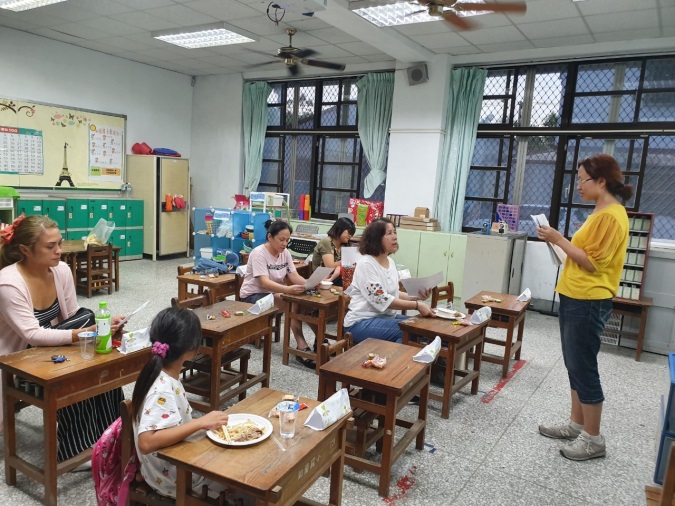 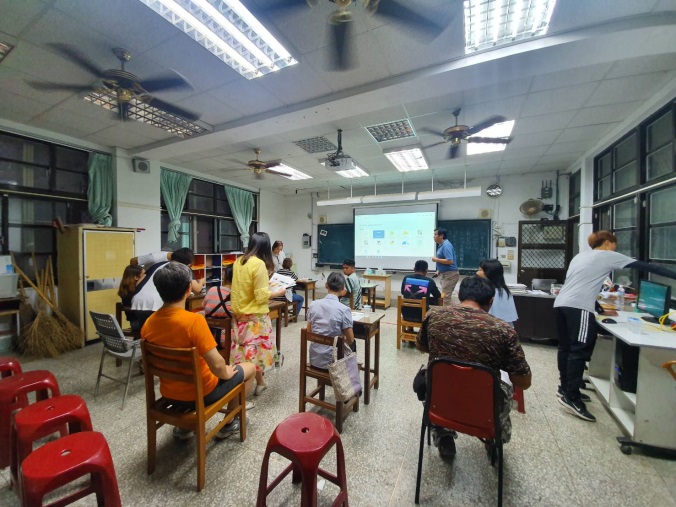 活動規劃~安排與內容
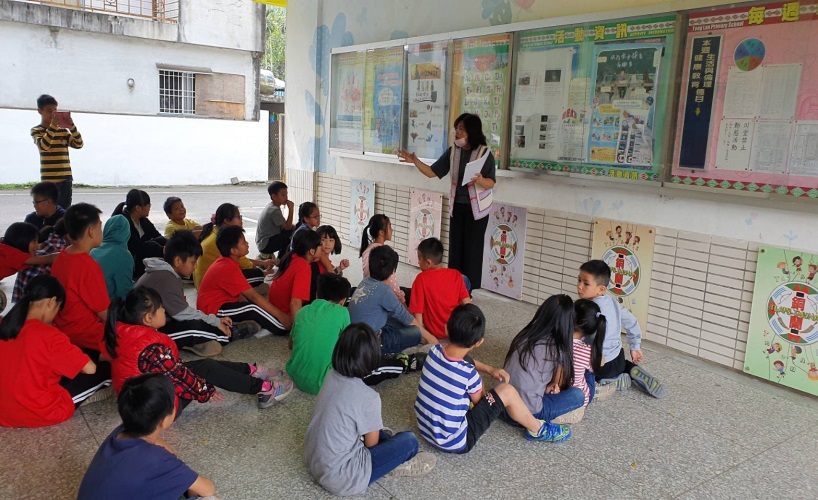 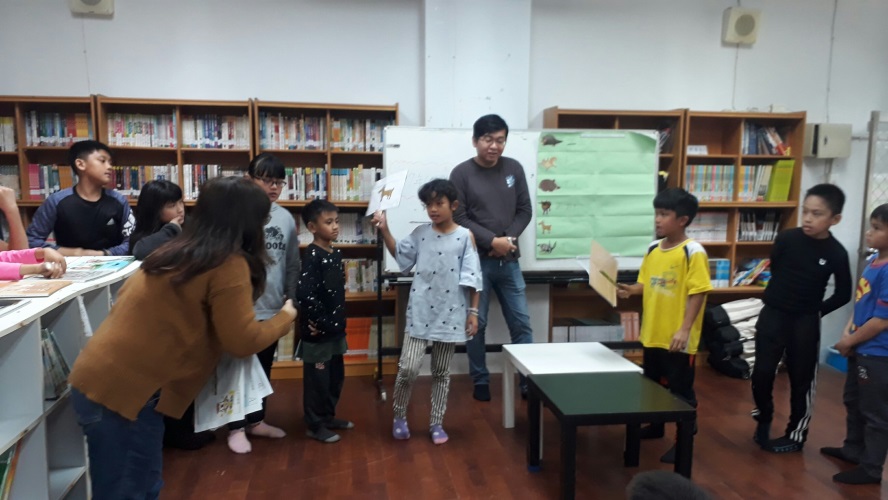 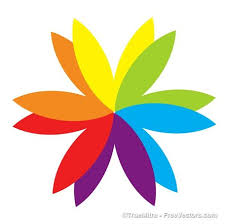 活動規劃~活動成效
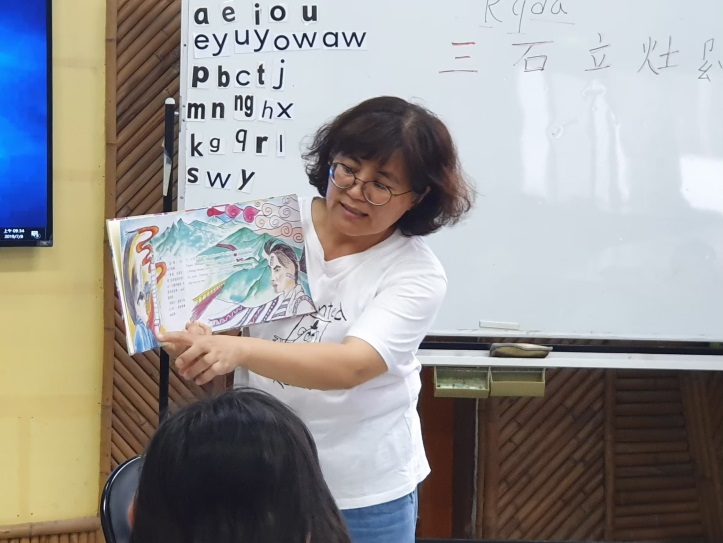 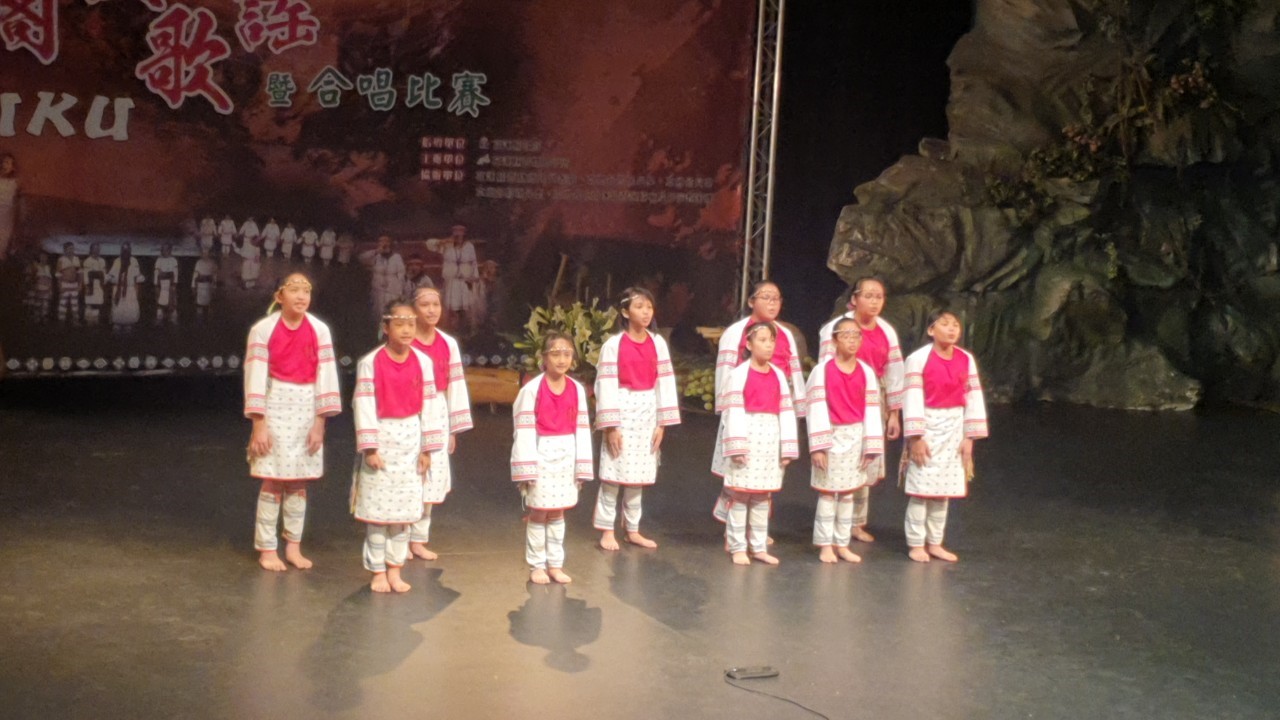 活動規劃~社區資源結合與運用
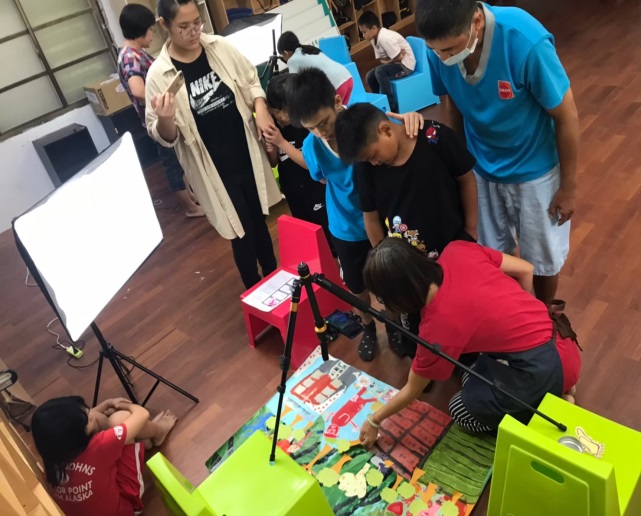 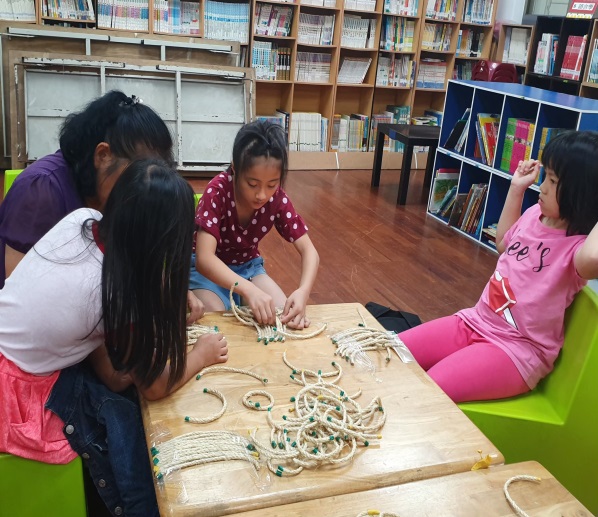 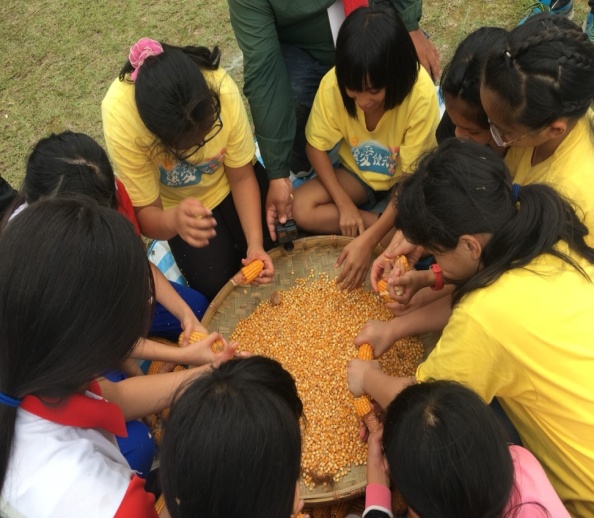 情境營造~情境布置
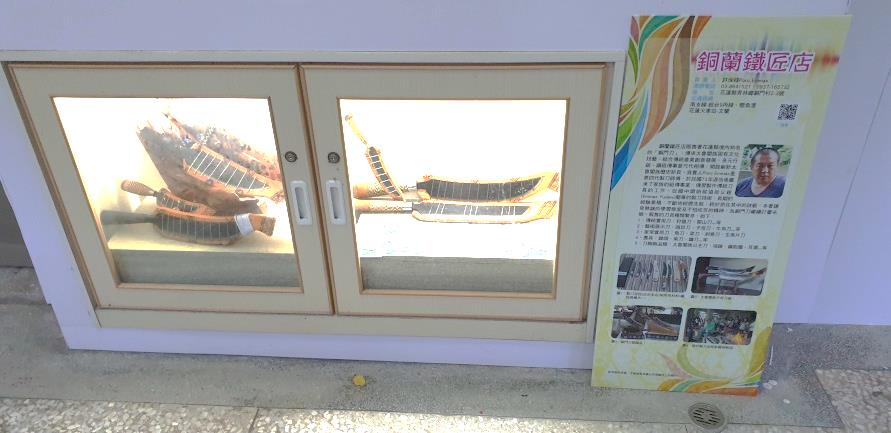 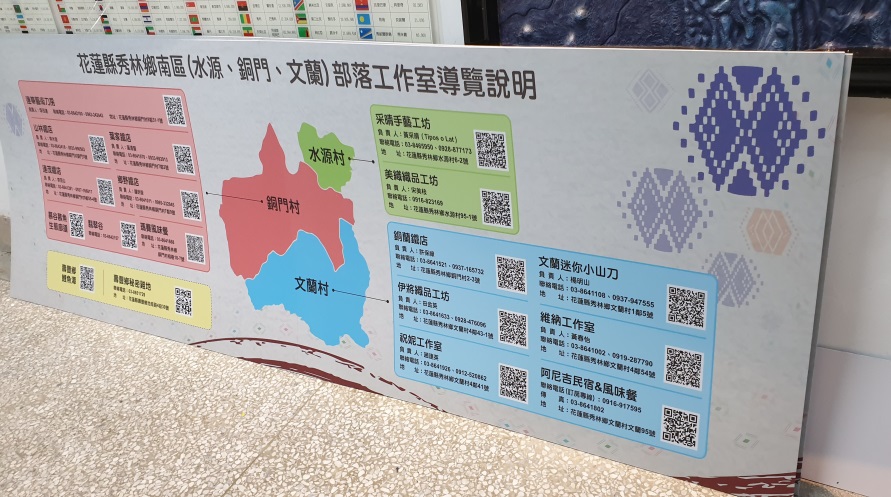 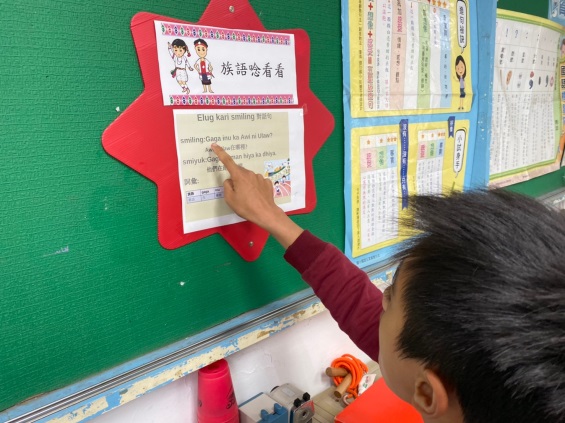 情境營造~課間活動
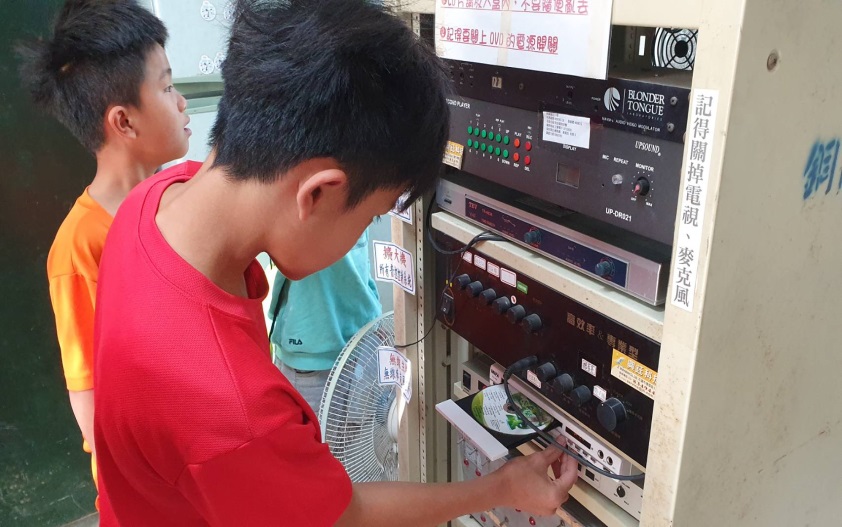 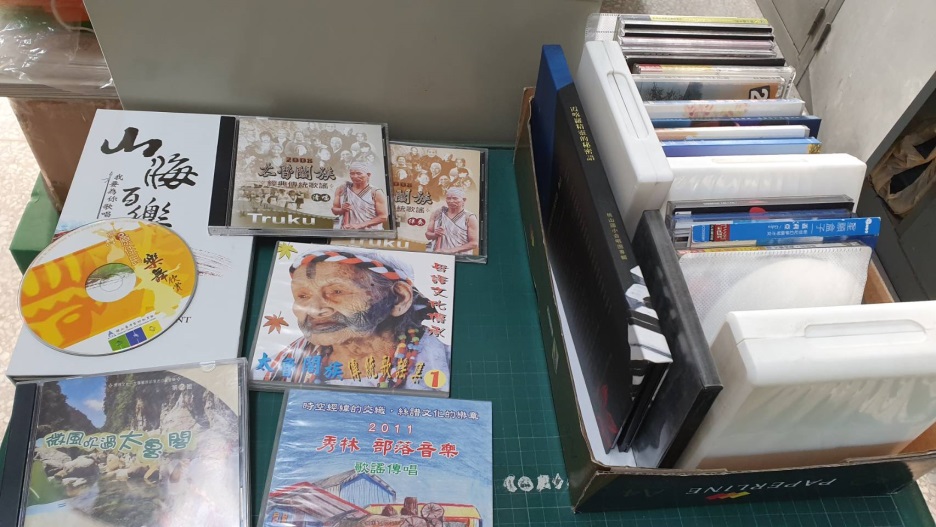 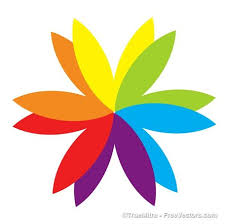 情境營造~社團活動
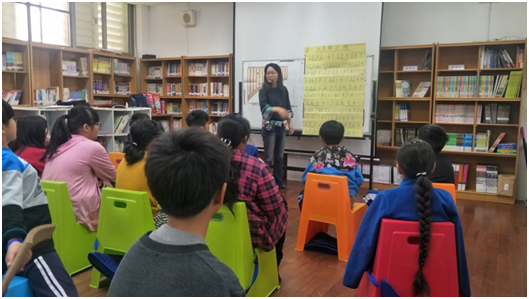 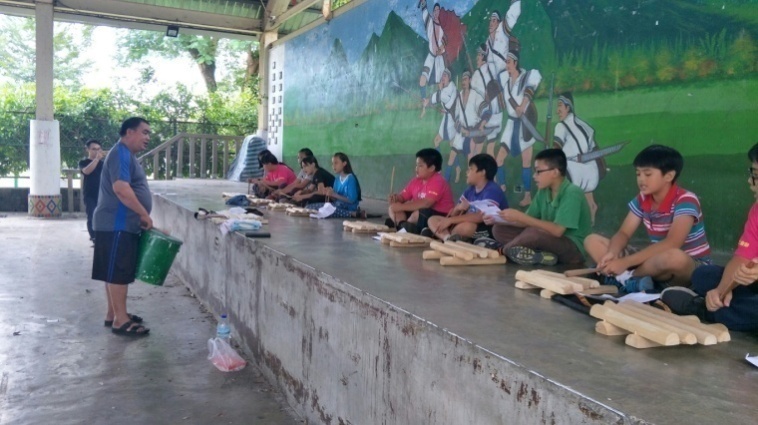 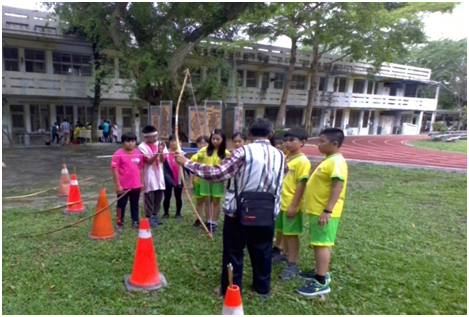 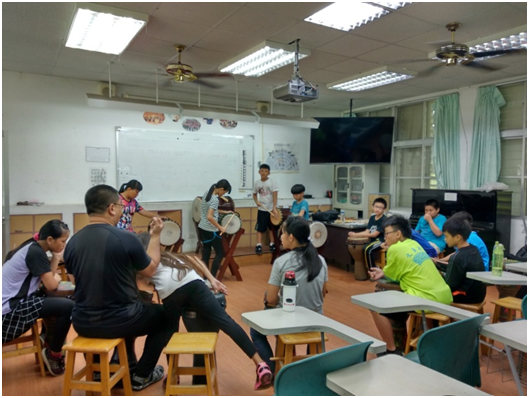 情境營造~廣播製作
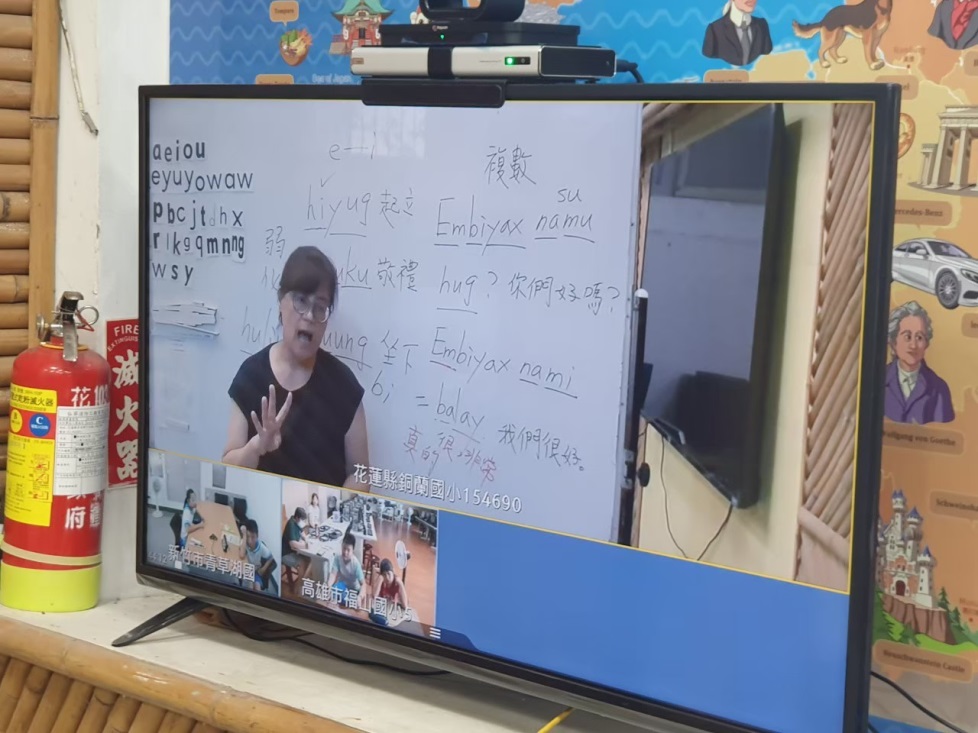 曾美珠教師榮獲 直播共學最佳人氣獎全國語文競賽-太魯閣族語(社會組)
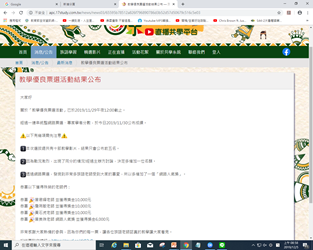 未來展望
結合在地課程特色及文化製作三語共構之課程影片
及ARVR情境
已完成的影音連結如下
https://youtu.be/nF9NnI6oQMY
https://youtu.be/c2cMNWnbddI
https://youtu.be/2sXFwxvkB_g
https://youtu.be/cDebPl3QRuE

AR/VR情境:
https://livetour.istaging.com/84650d01-c492-4477-b991-9f4bc51c38bf

環境教育的整合
https://youtu.be/9fZqWWrBvqE
謝謝聆聽
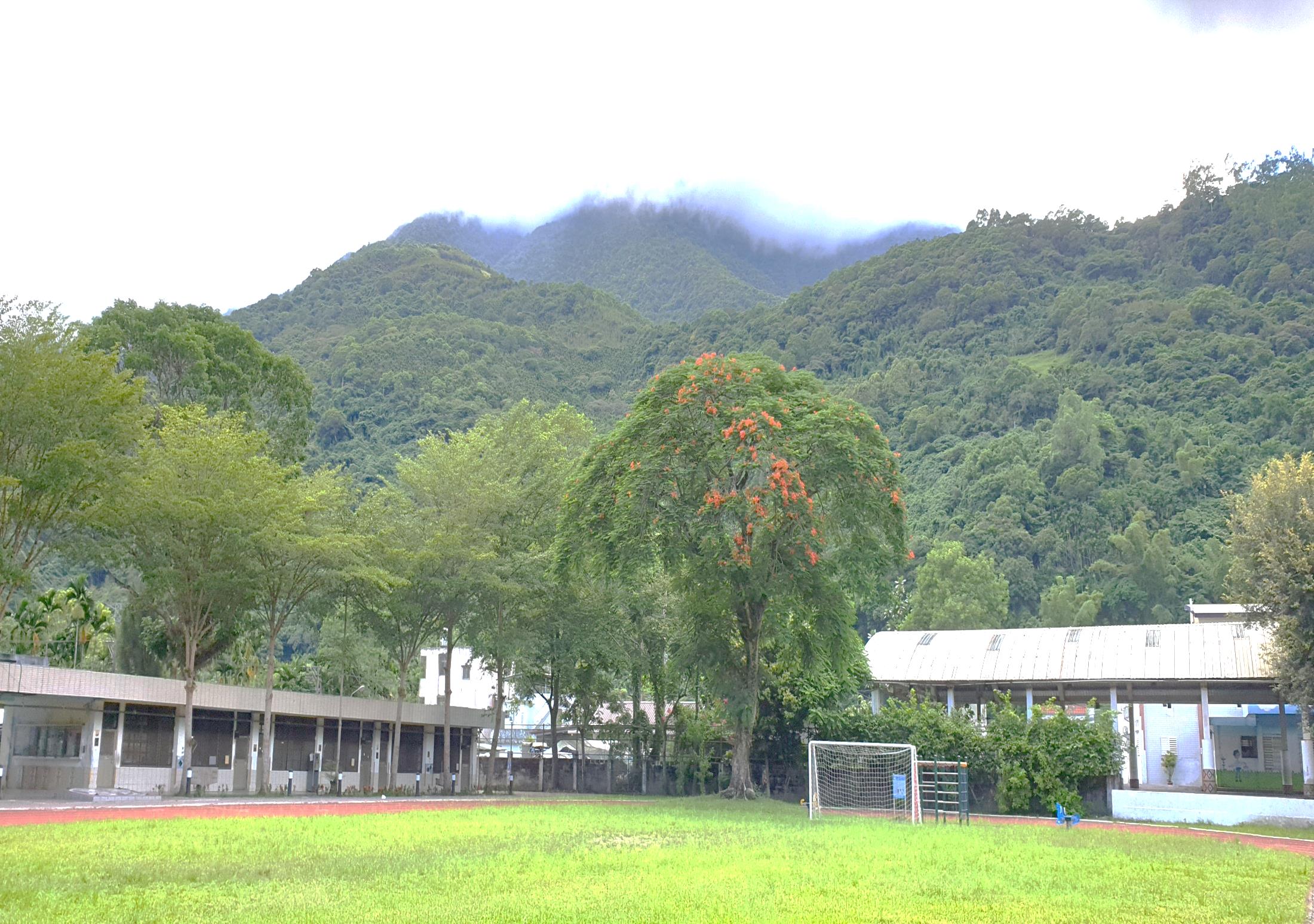